Manresa streets at Christmas Time
eTwinning project “Keeping traditions all year round”

CFA Jacint Carrió i Vilaseca (Manresa)
GES-2 groups, december 2019
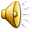 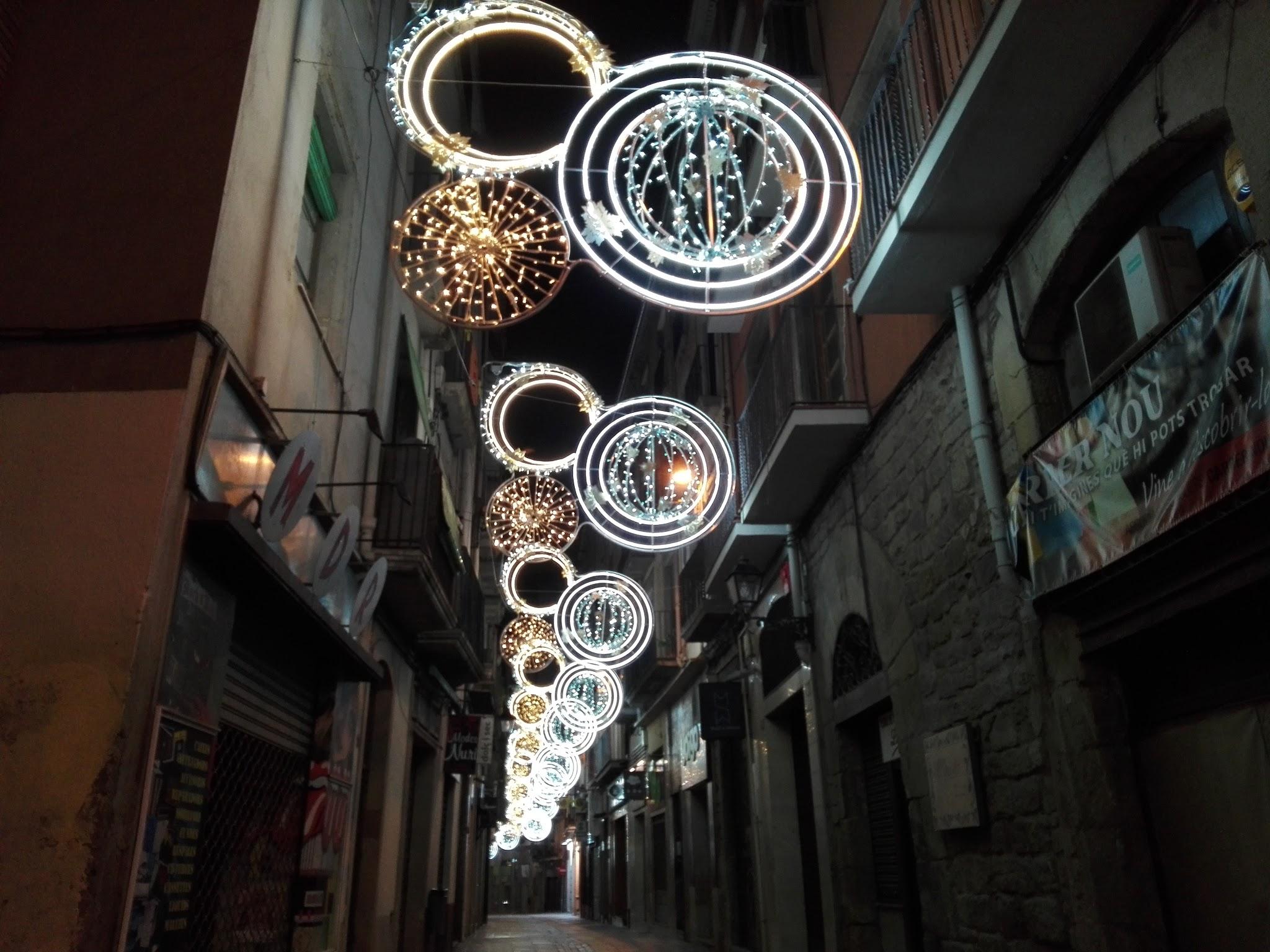 In New Street there are some white circles  and gold circles, too.
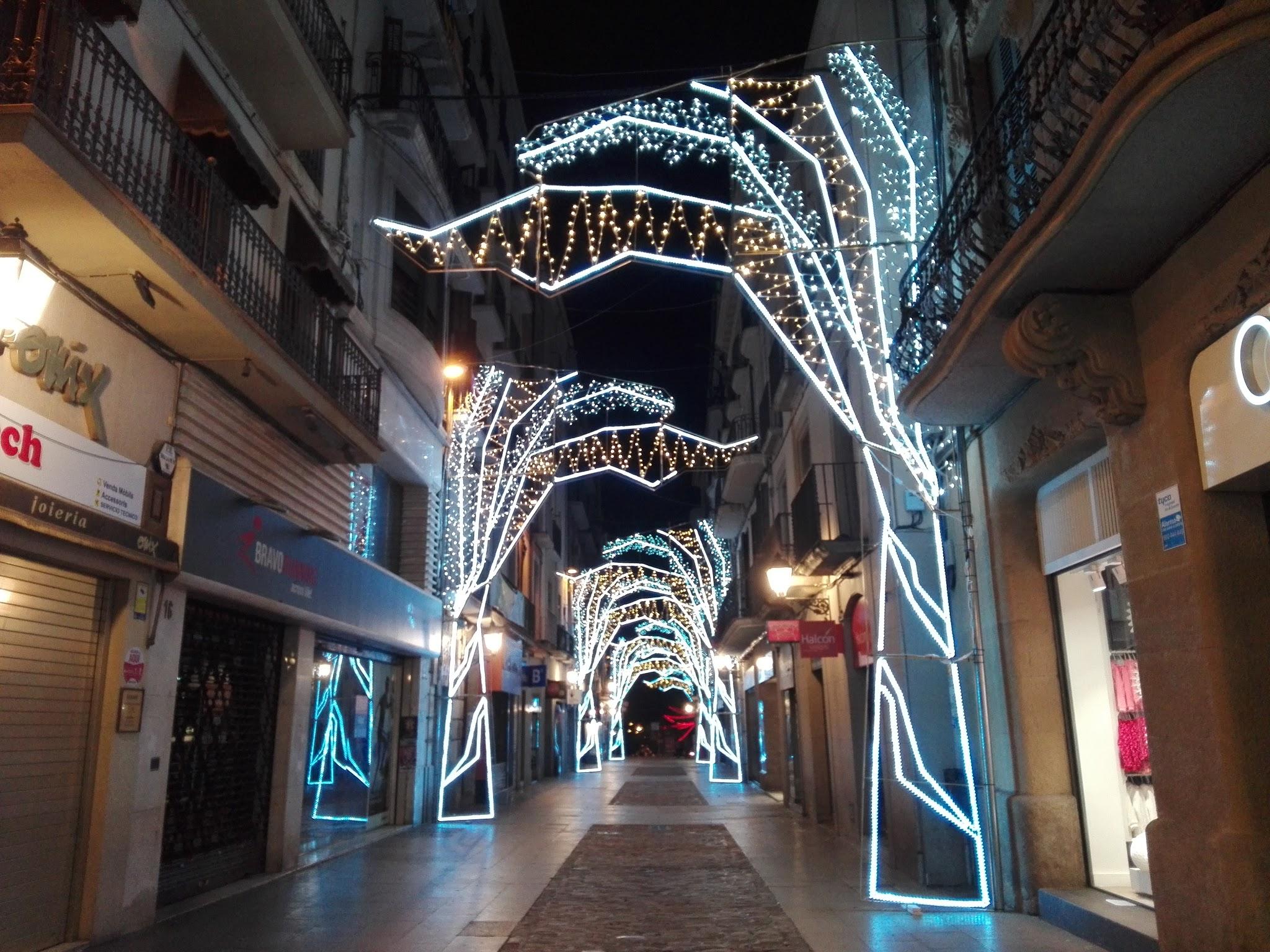 This is Born Street, in the city centre.  There are so many shops in this area.
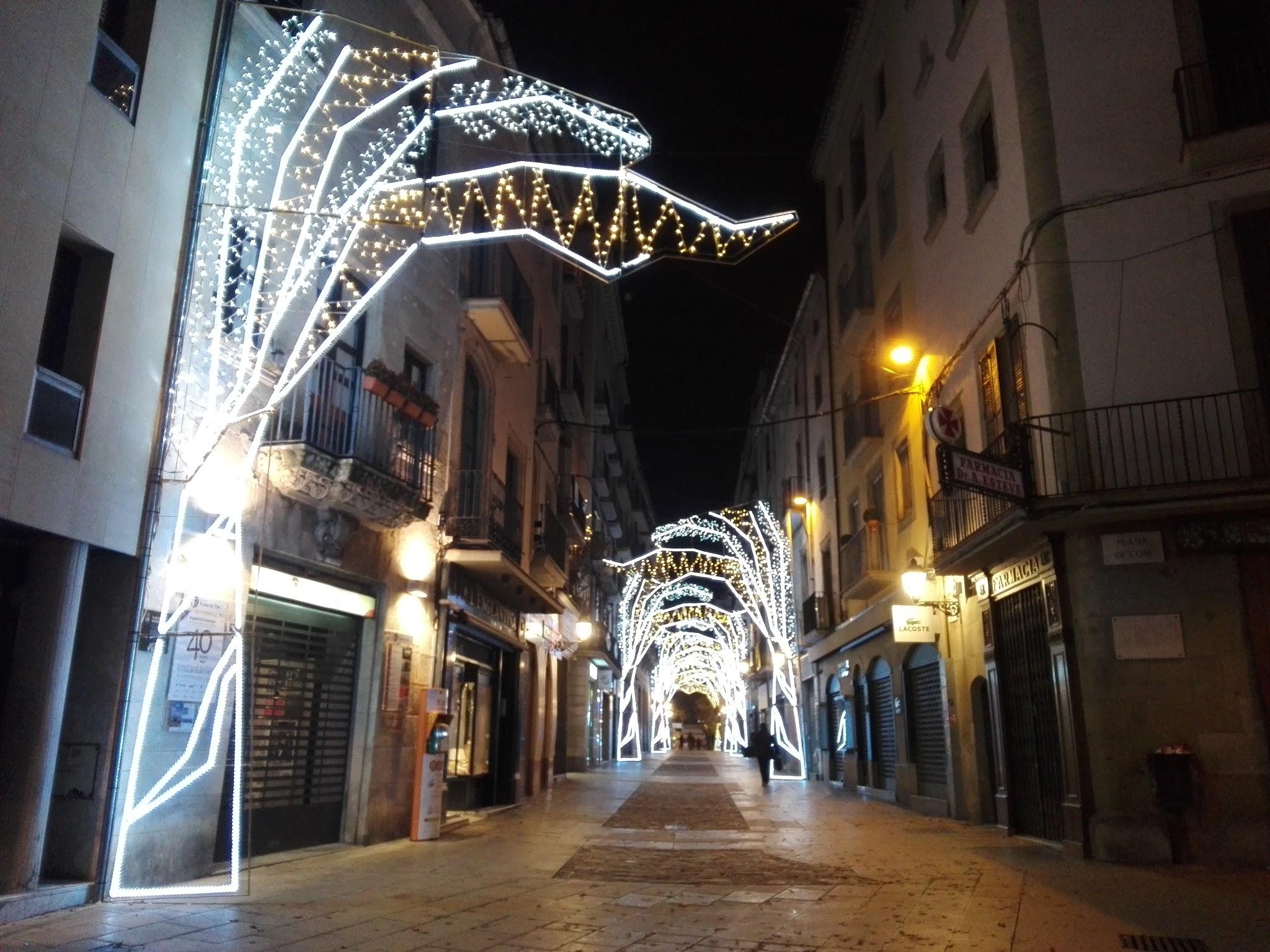 The lights  represent big trees with the branches above the street.
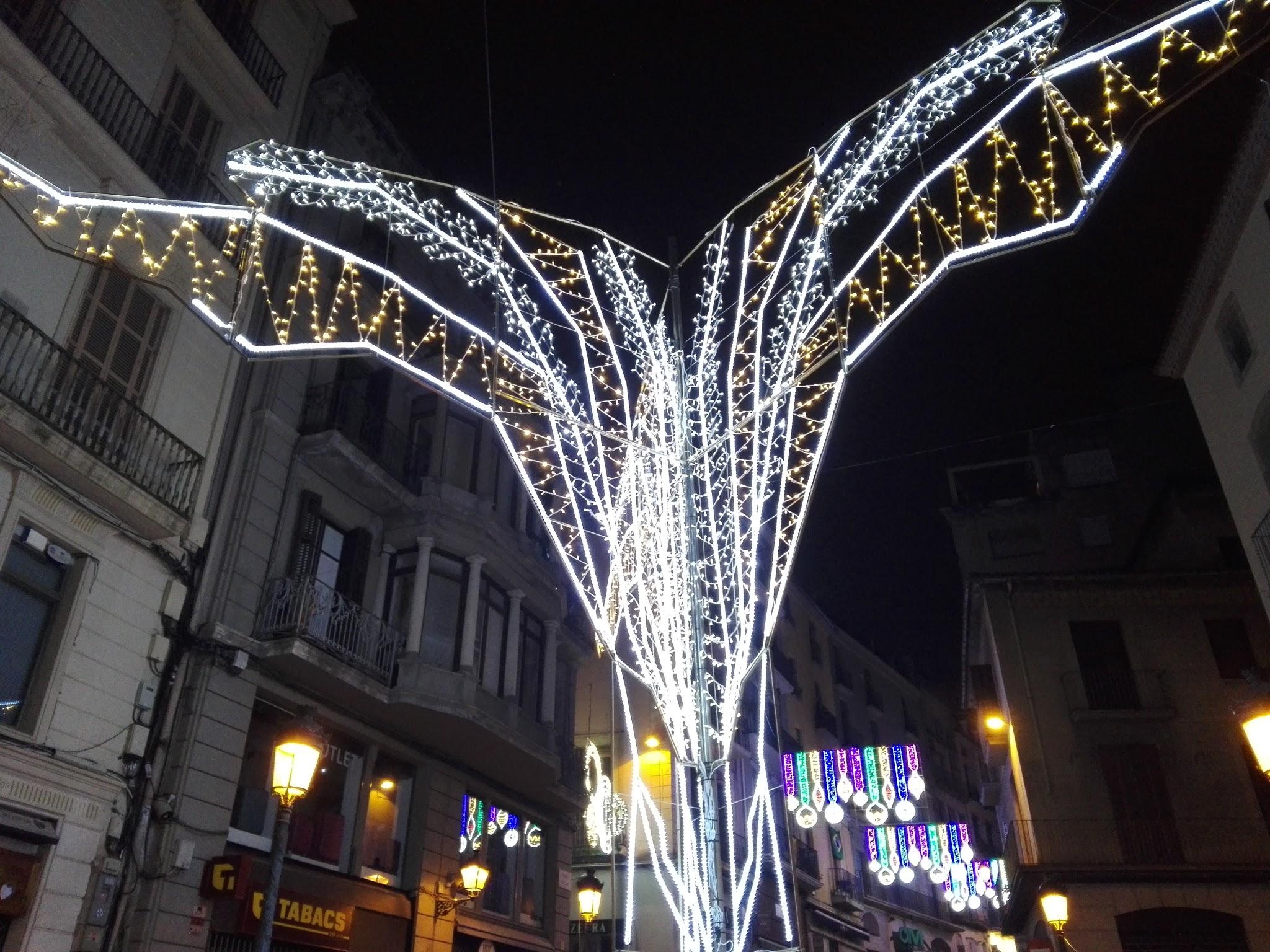 In Plana de l’Om there is a big tree in the center of the square.
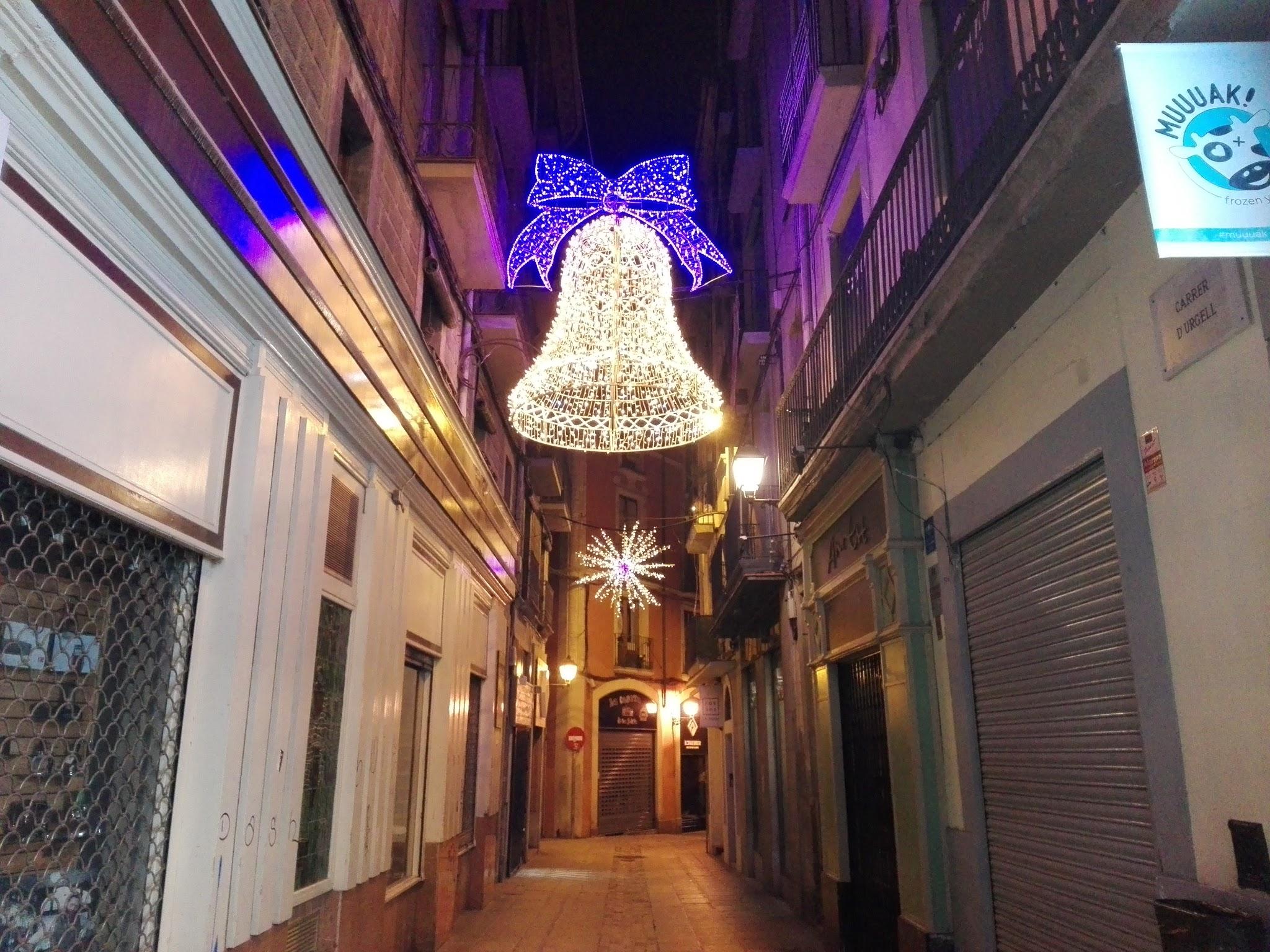 In Urgell Street there’s a big bell with a purple ribbon on it.
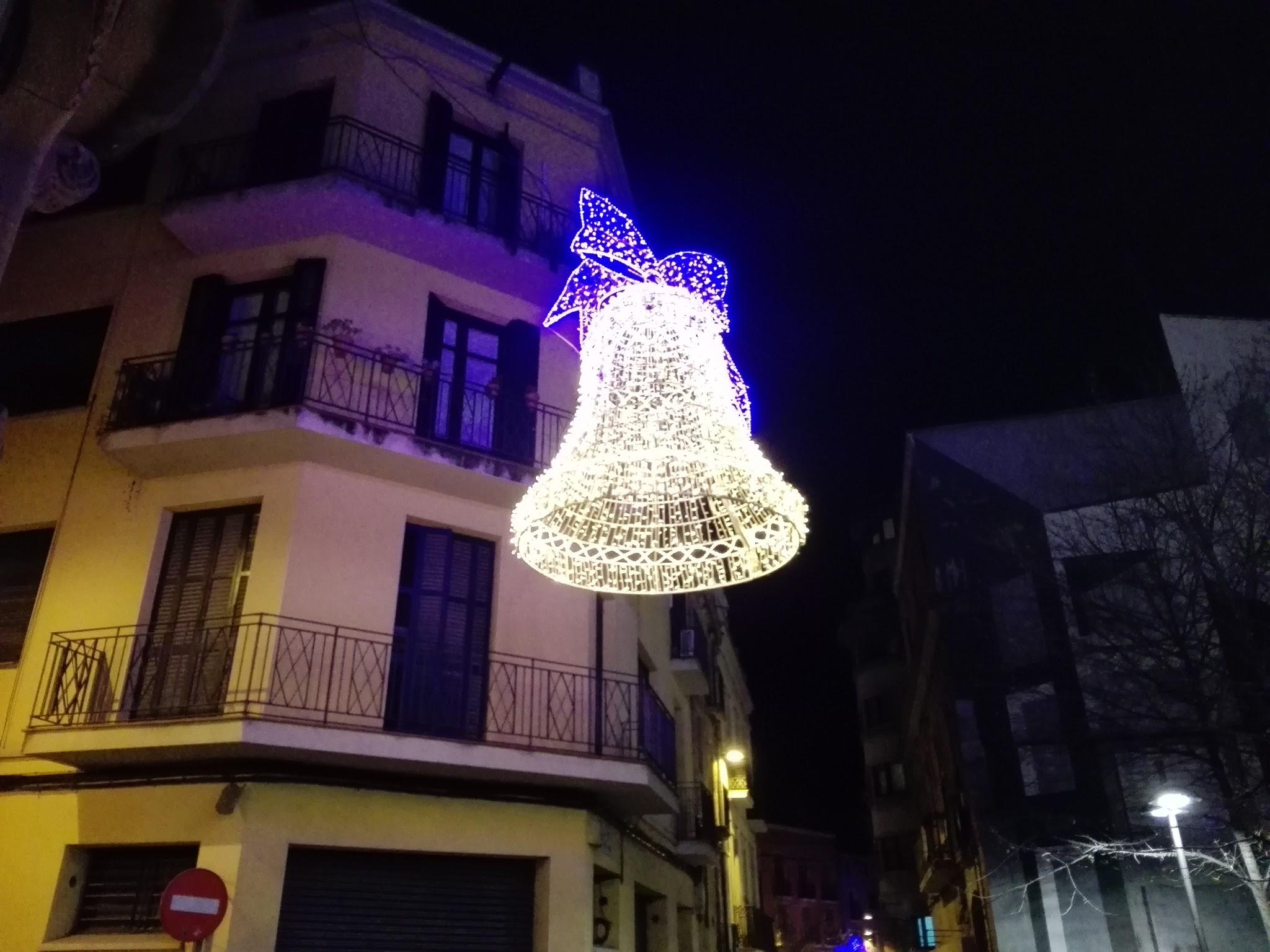 This bell is very spectacular...
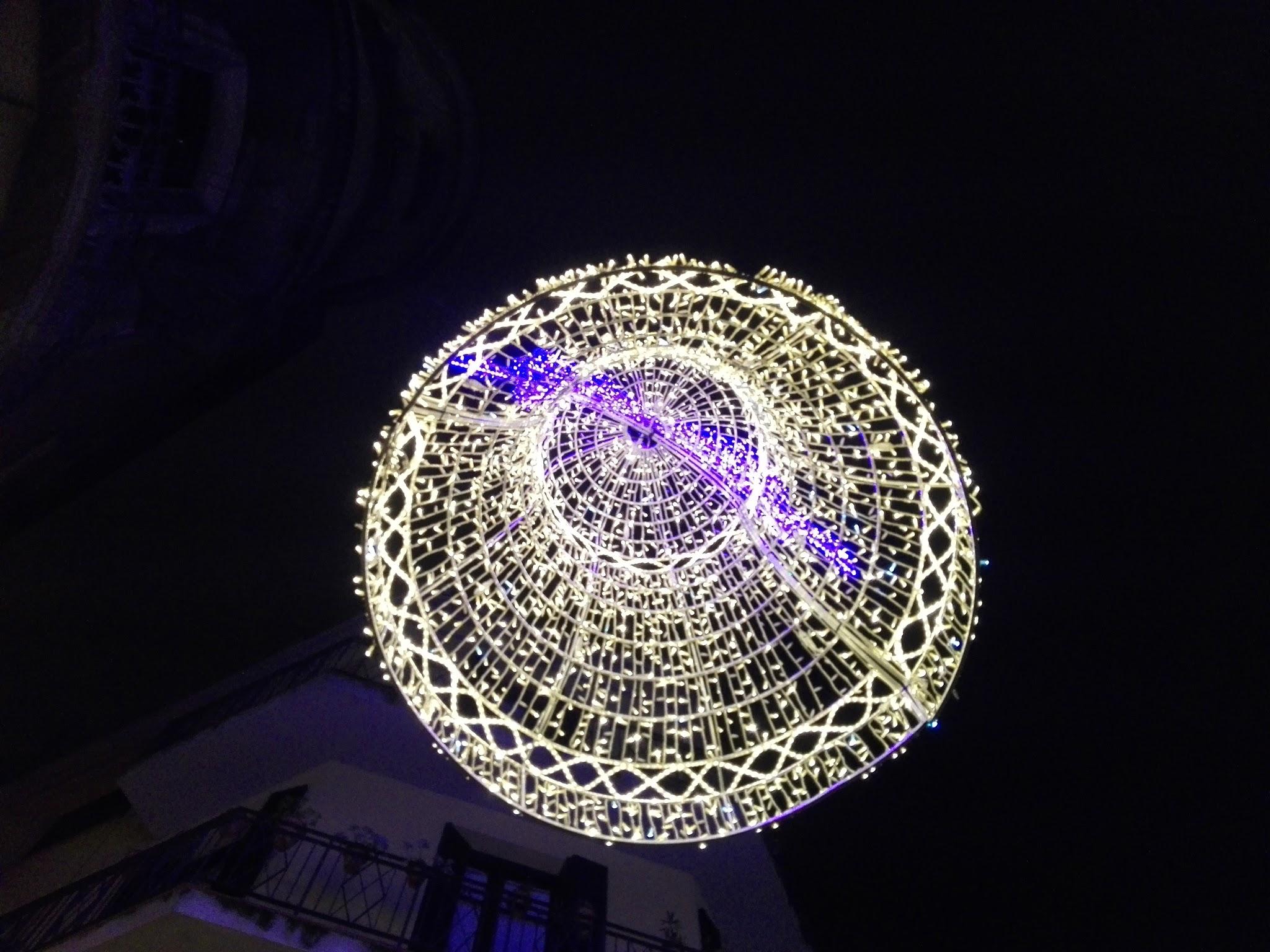 … and people take photos of it.
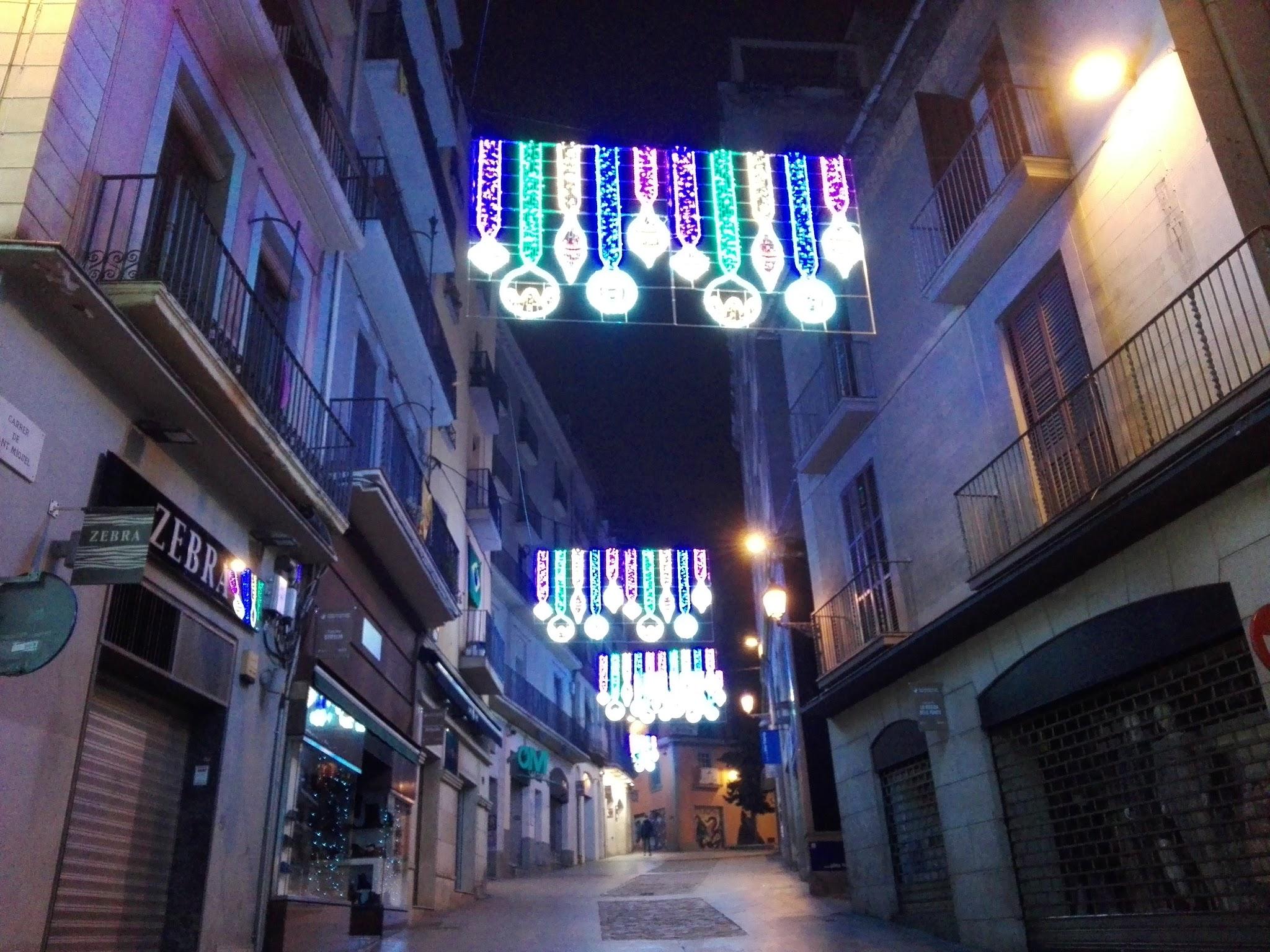 Another  street with Christmas decoration.
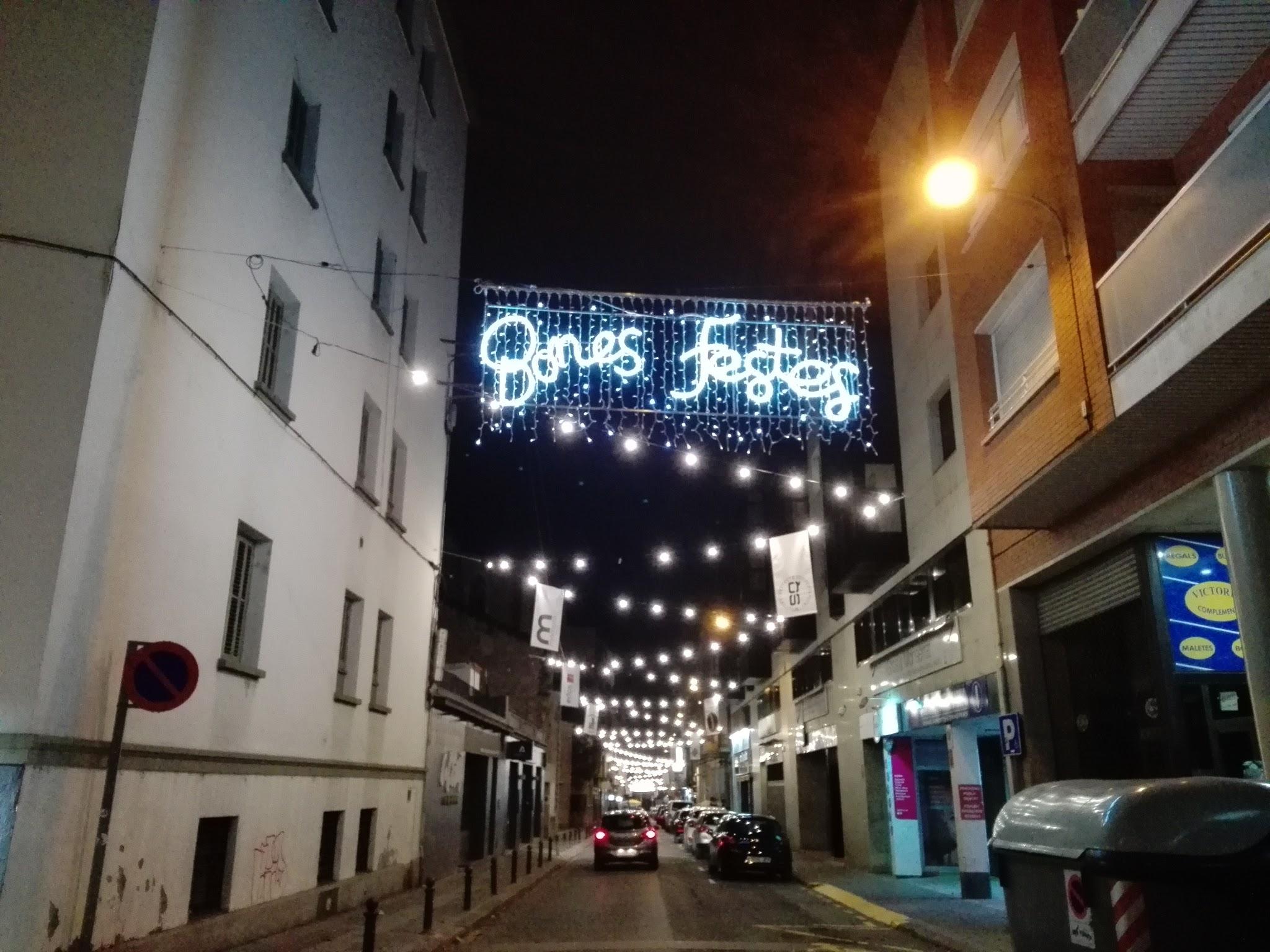 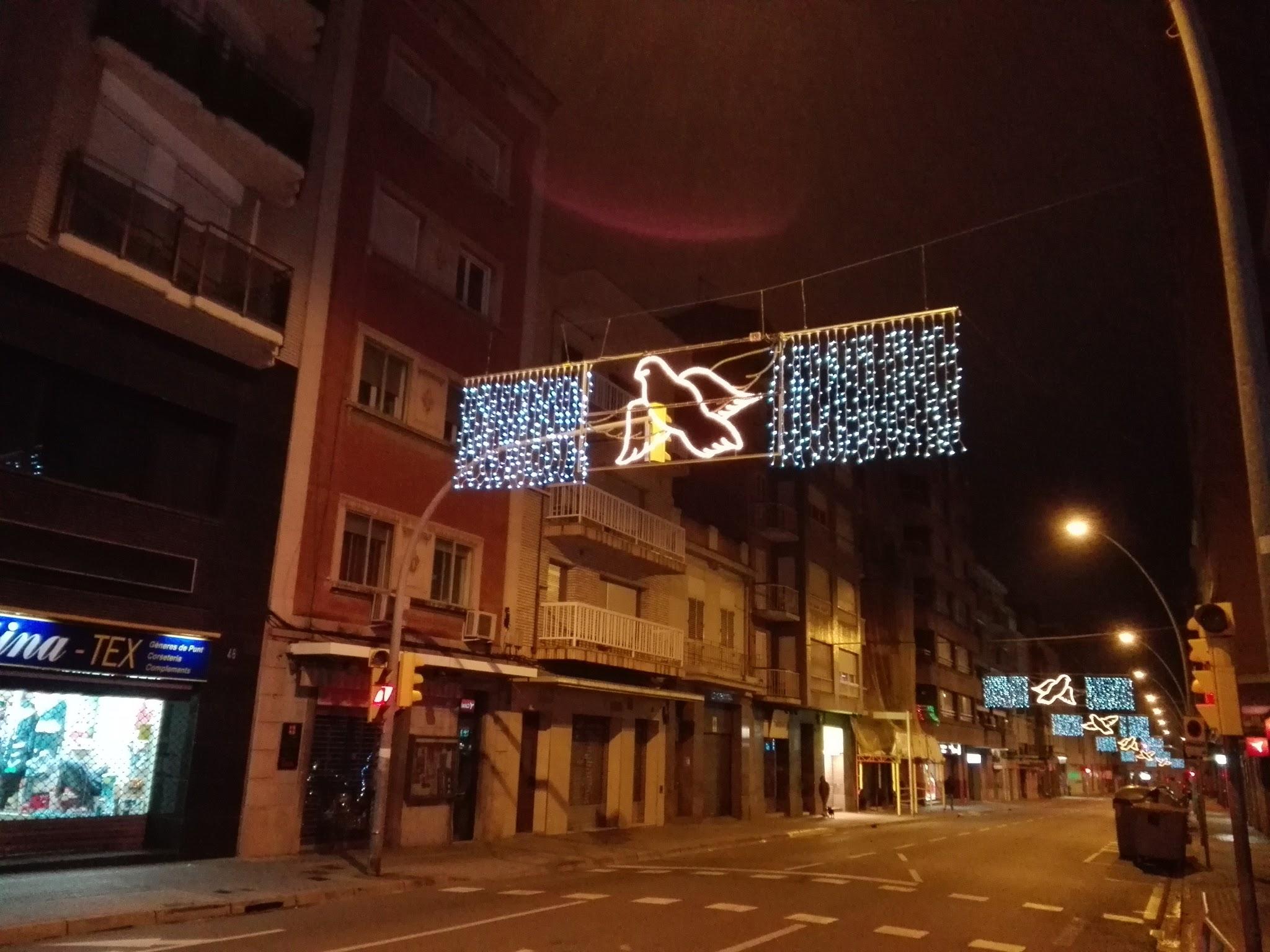 In Barcelona Street lights represent pigeons. These birds are a peace symbol.
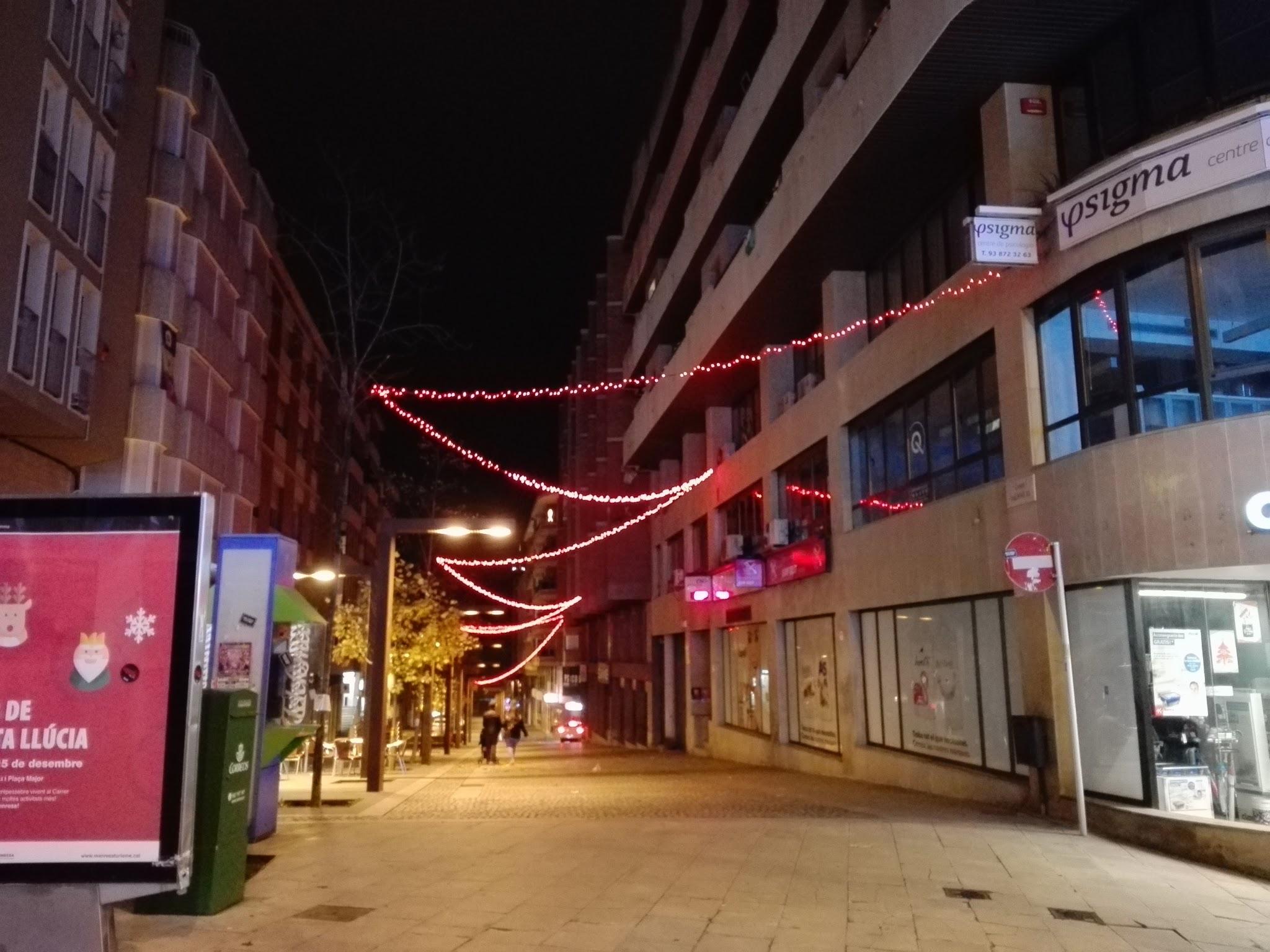 This is Alfons XII Street. There are some light strips in red from one side to another side .
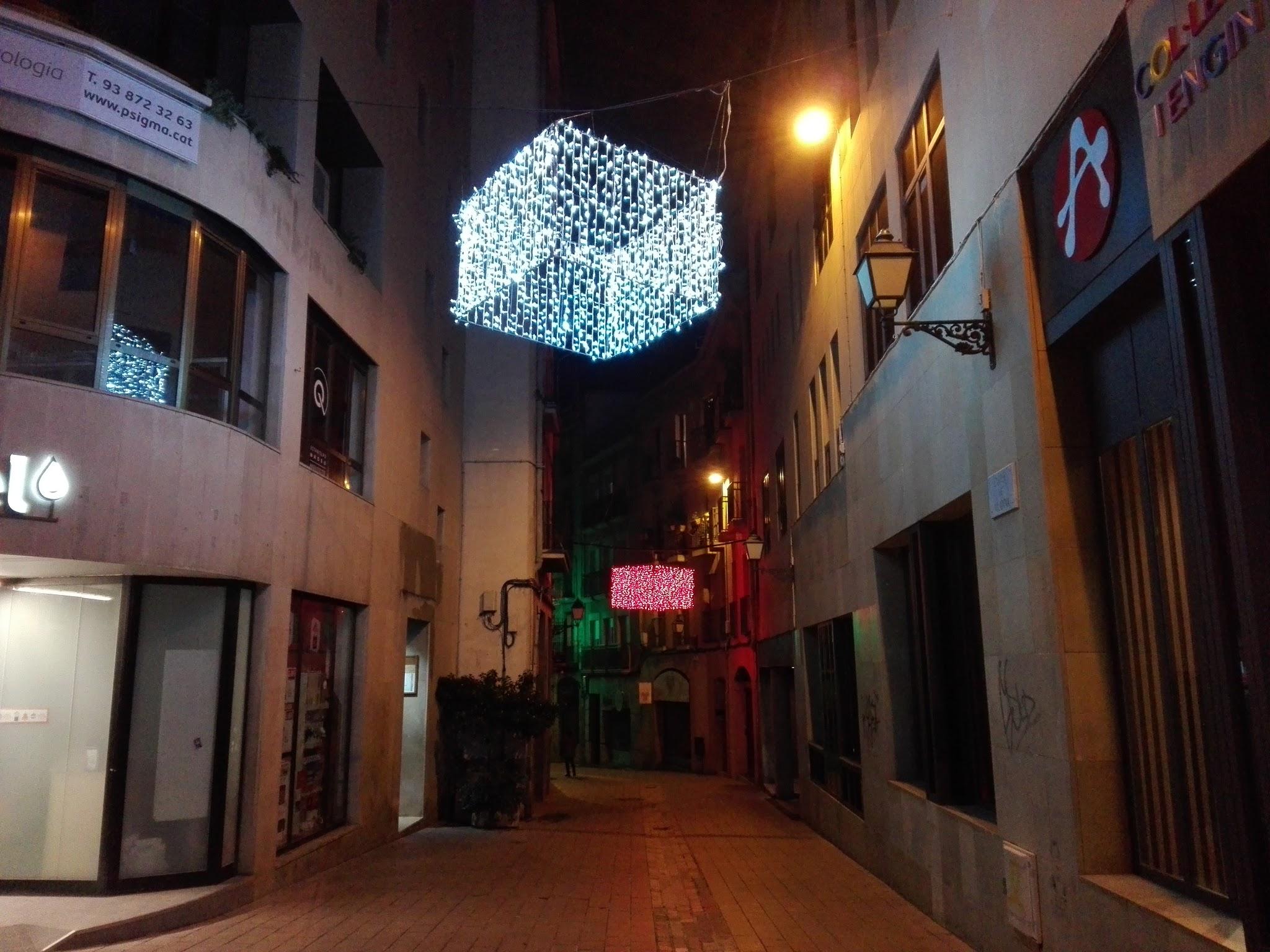 In Vilanova Street there is  one white  bright cube and a red  bright cube  all over the street.
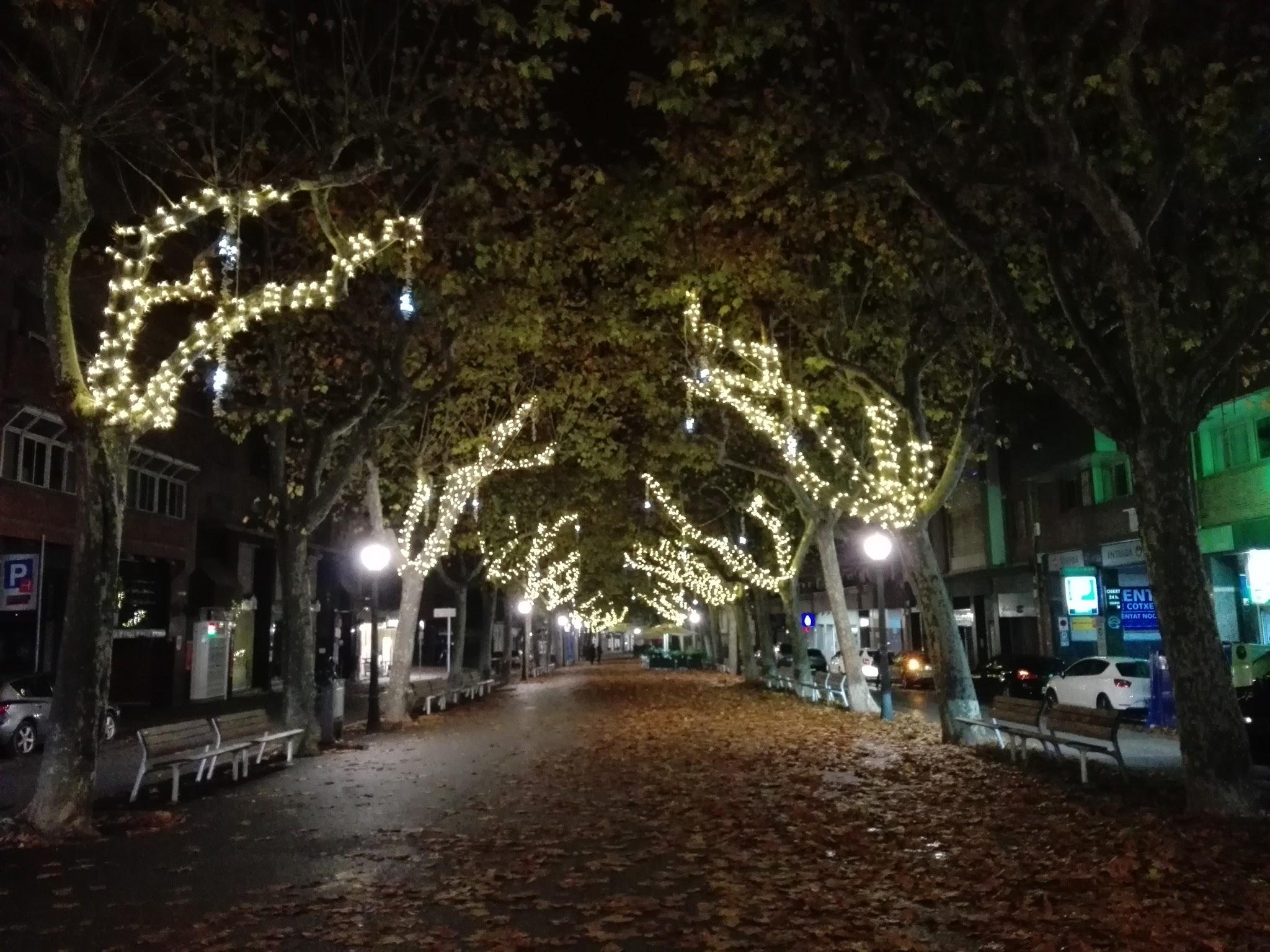 The boulevard is illuminated with white lights in the trees.
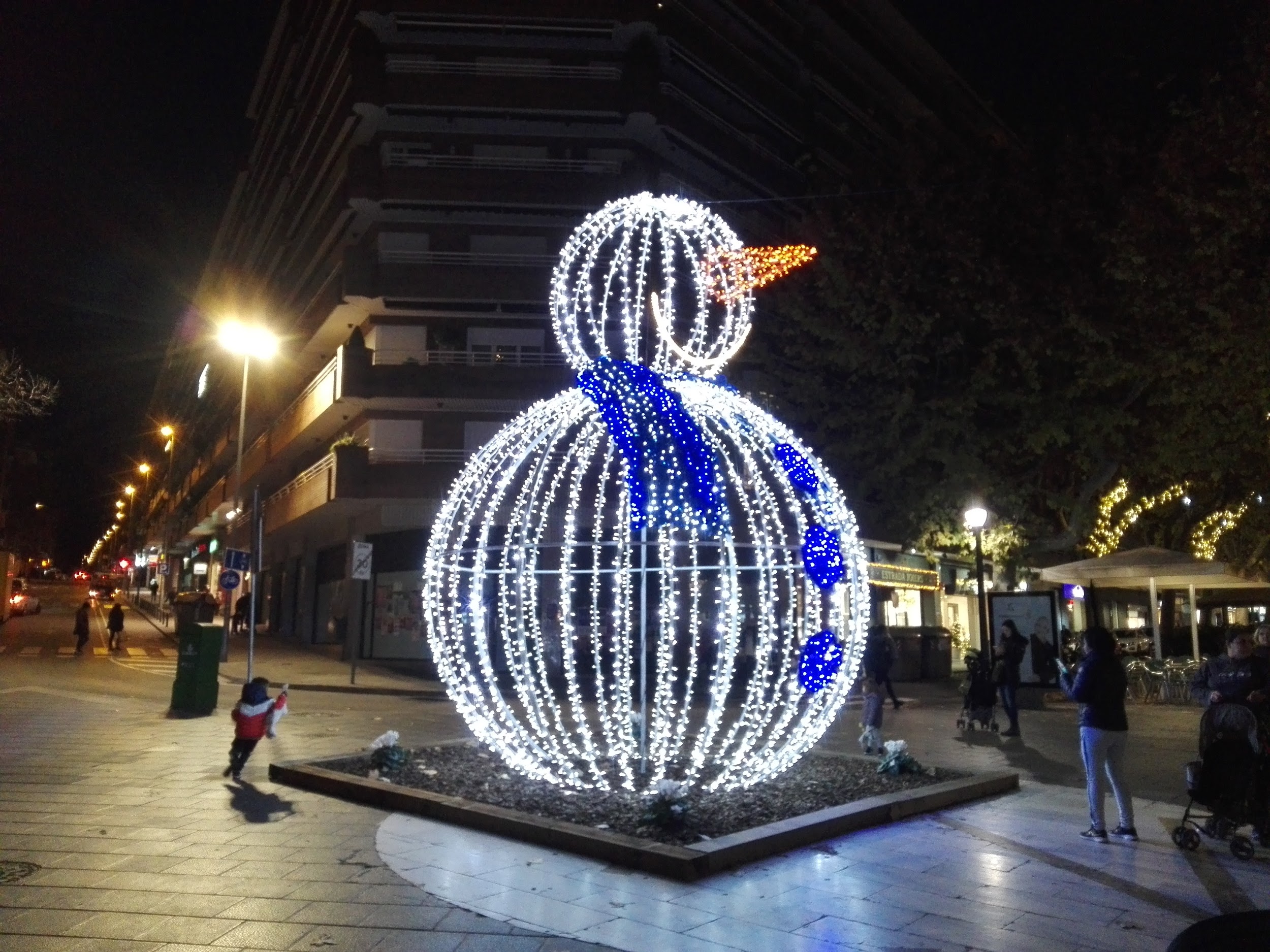 A snowman in the city center
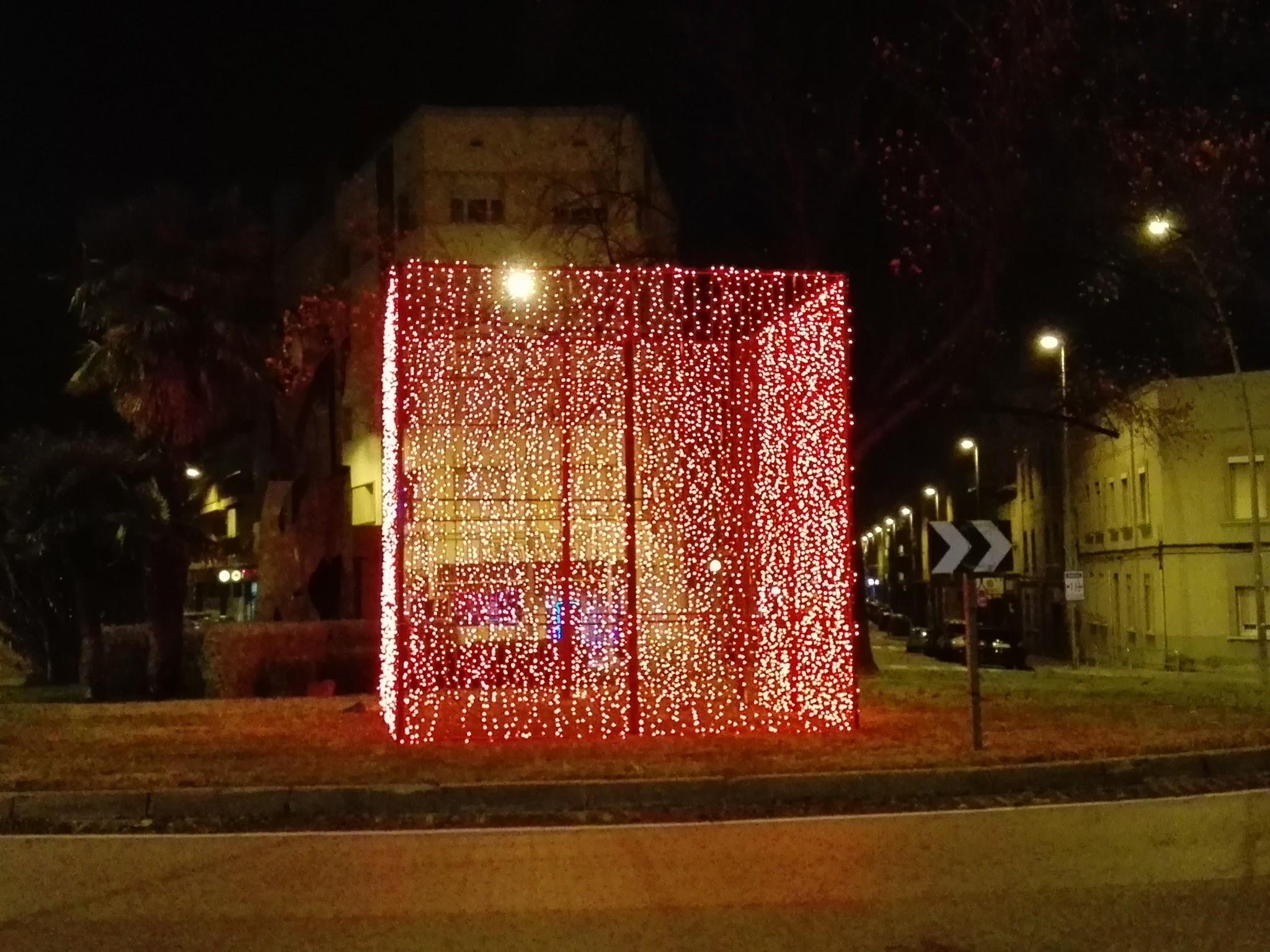 This is La Creu  Roundabout. The Christmas decoration is a big red box, illuminated at  night.
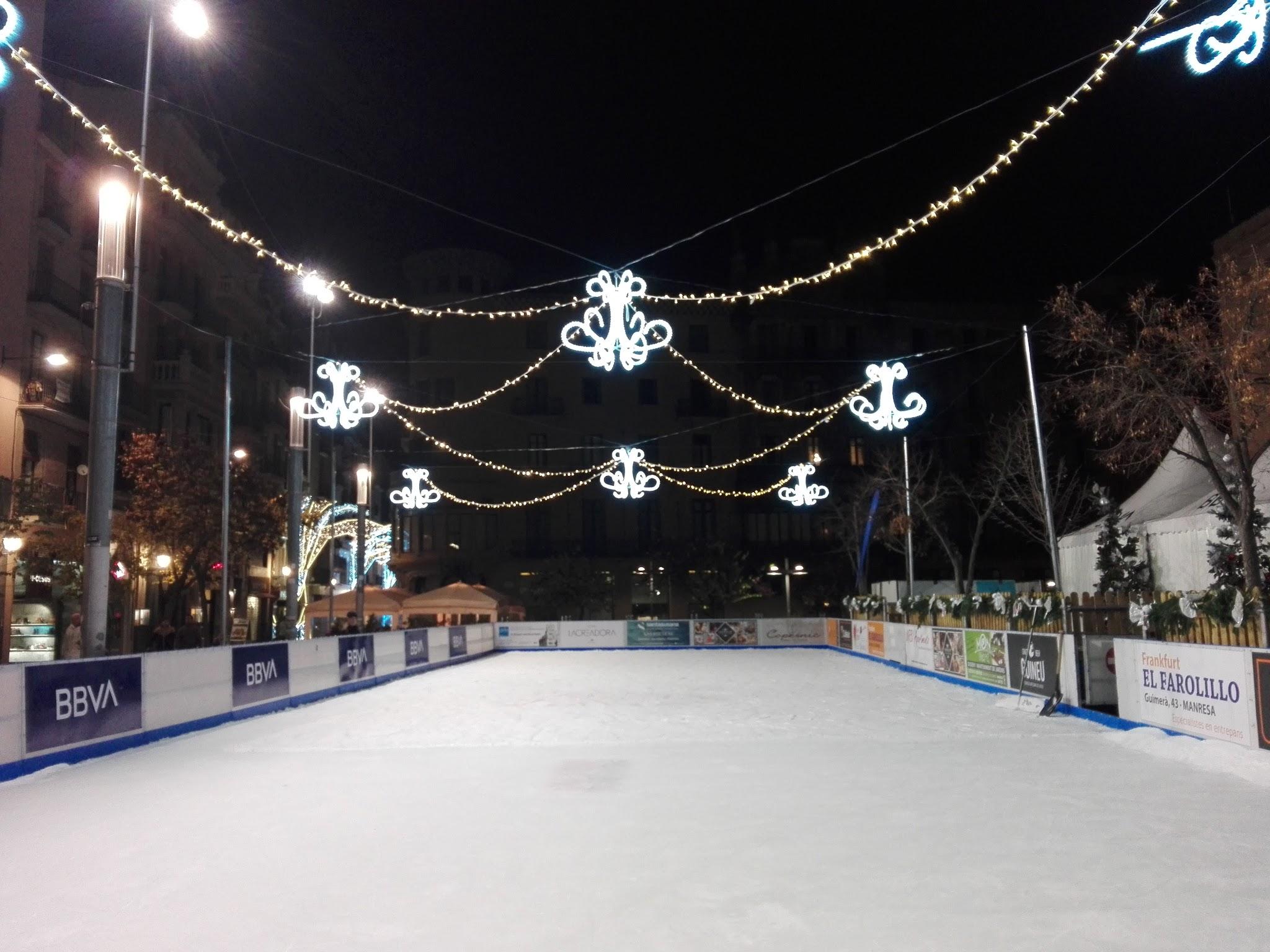 This is the ice rink at  Saint Domenec Square.
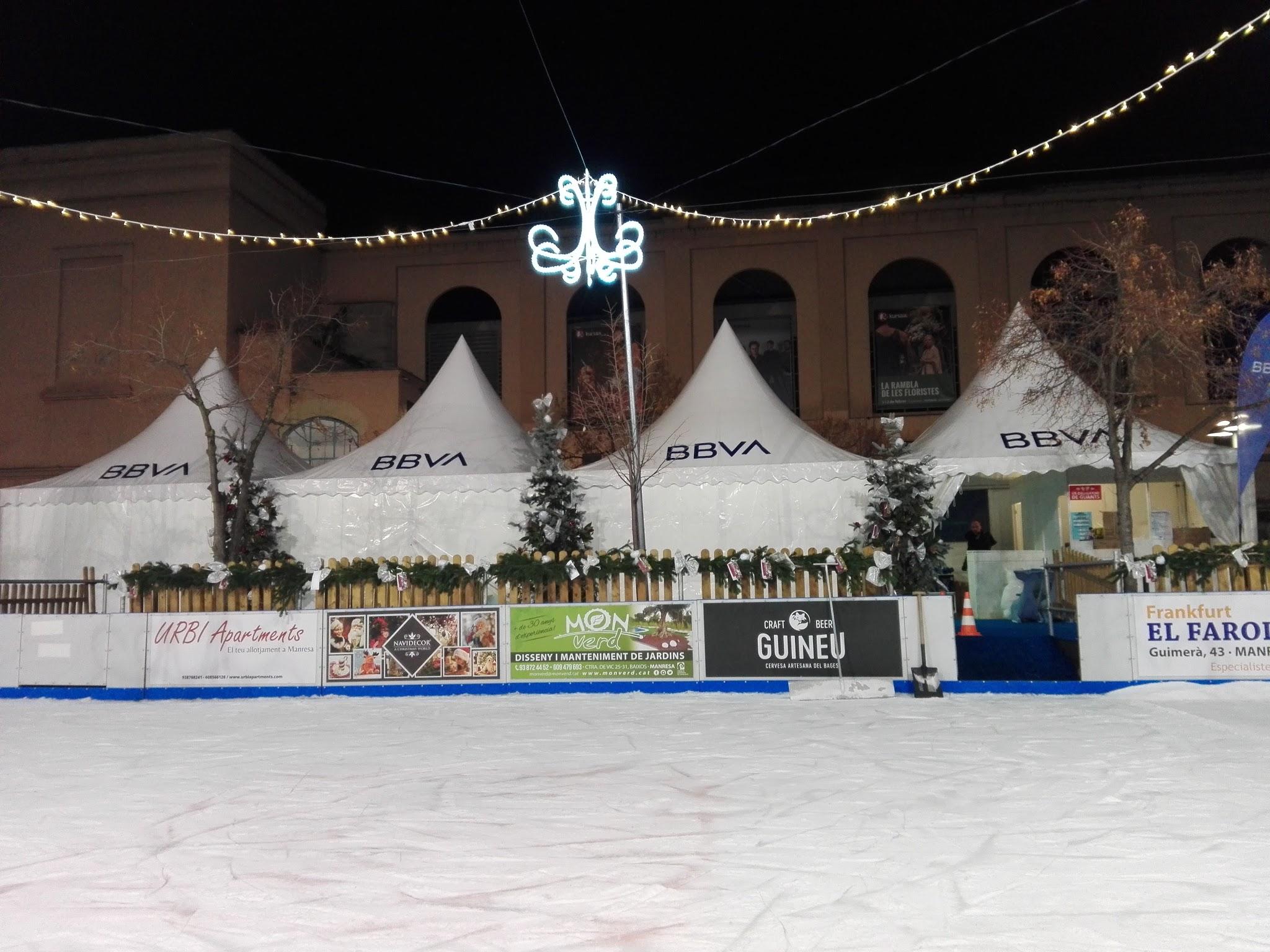 People from different ages, parents and children, groups of friends, etc.,  skate at the weekend.
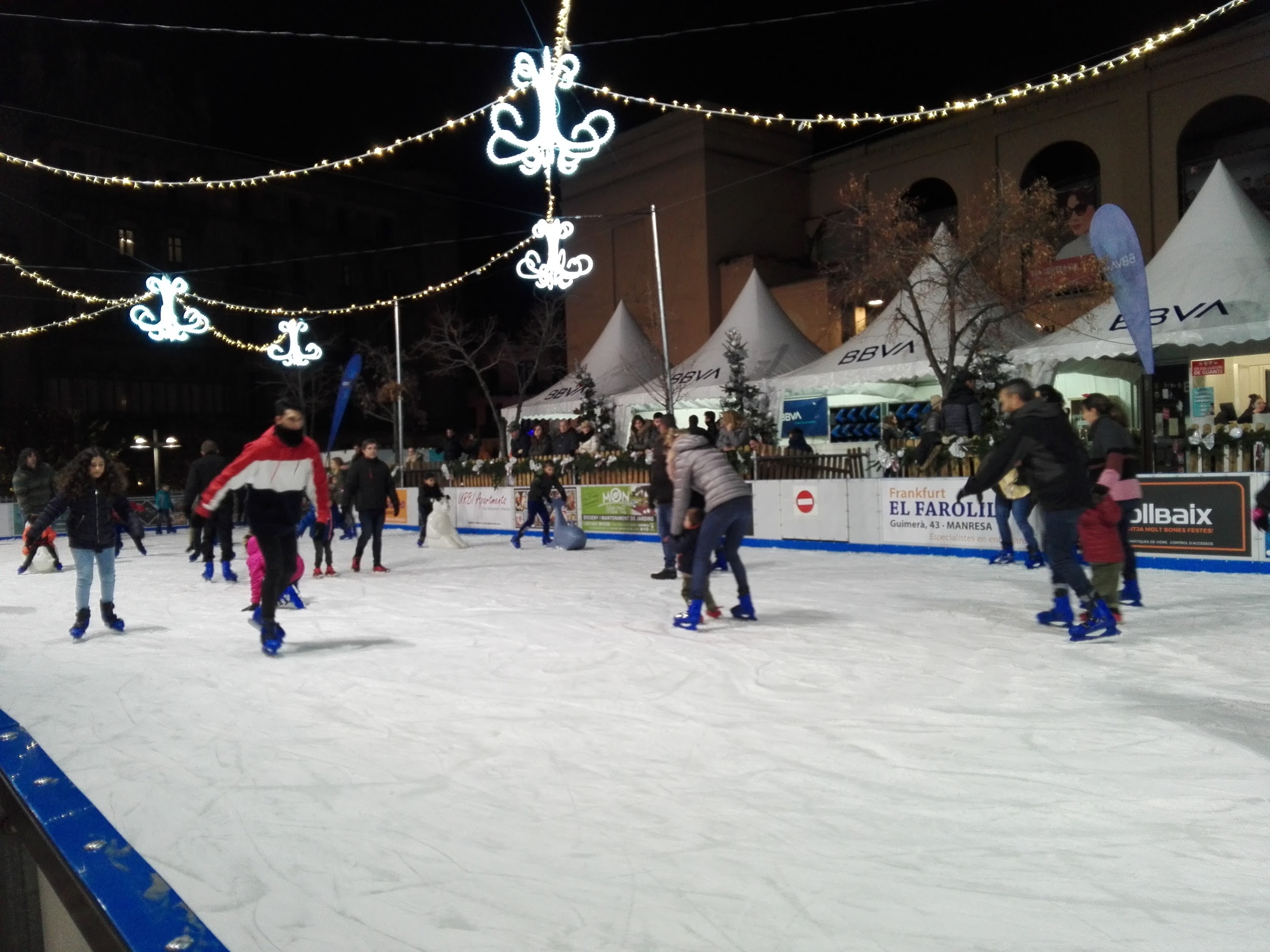 It’s  so much fun!
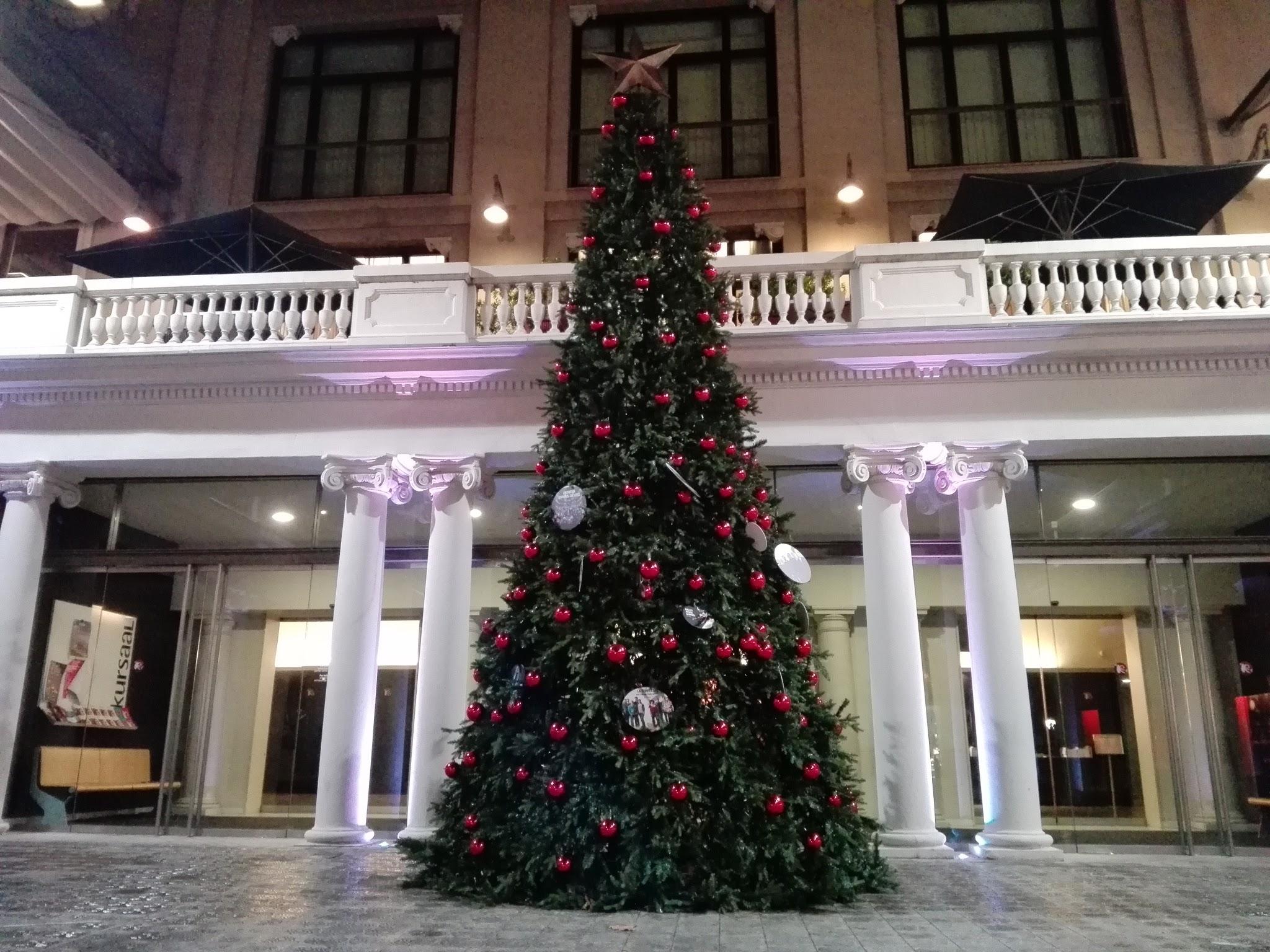 This is the Christmas tree, in the Kursaal theater, it is great and beautiful.
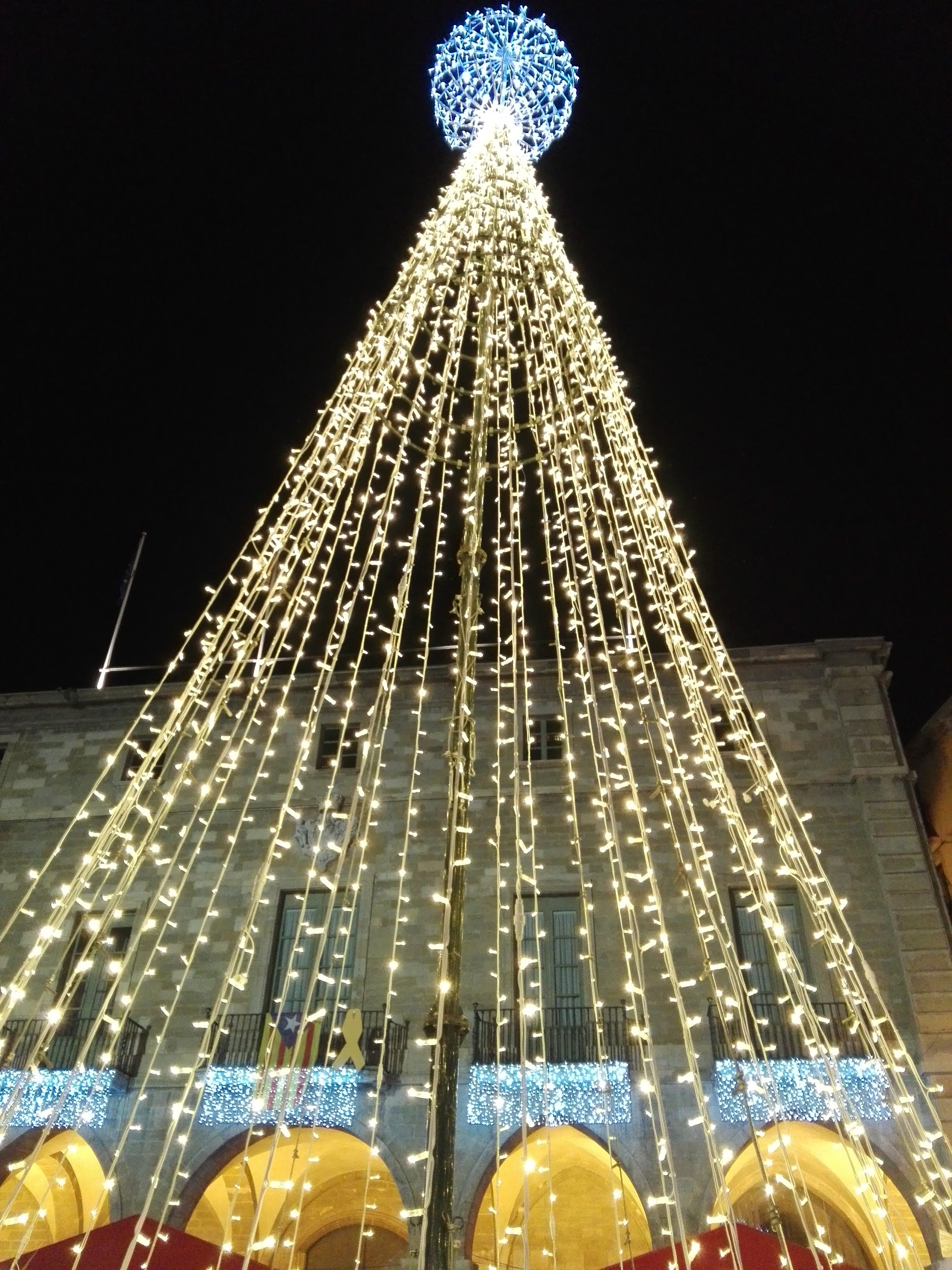 Another Christmas tree in front of the town hall.
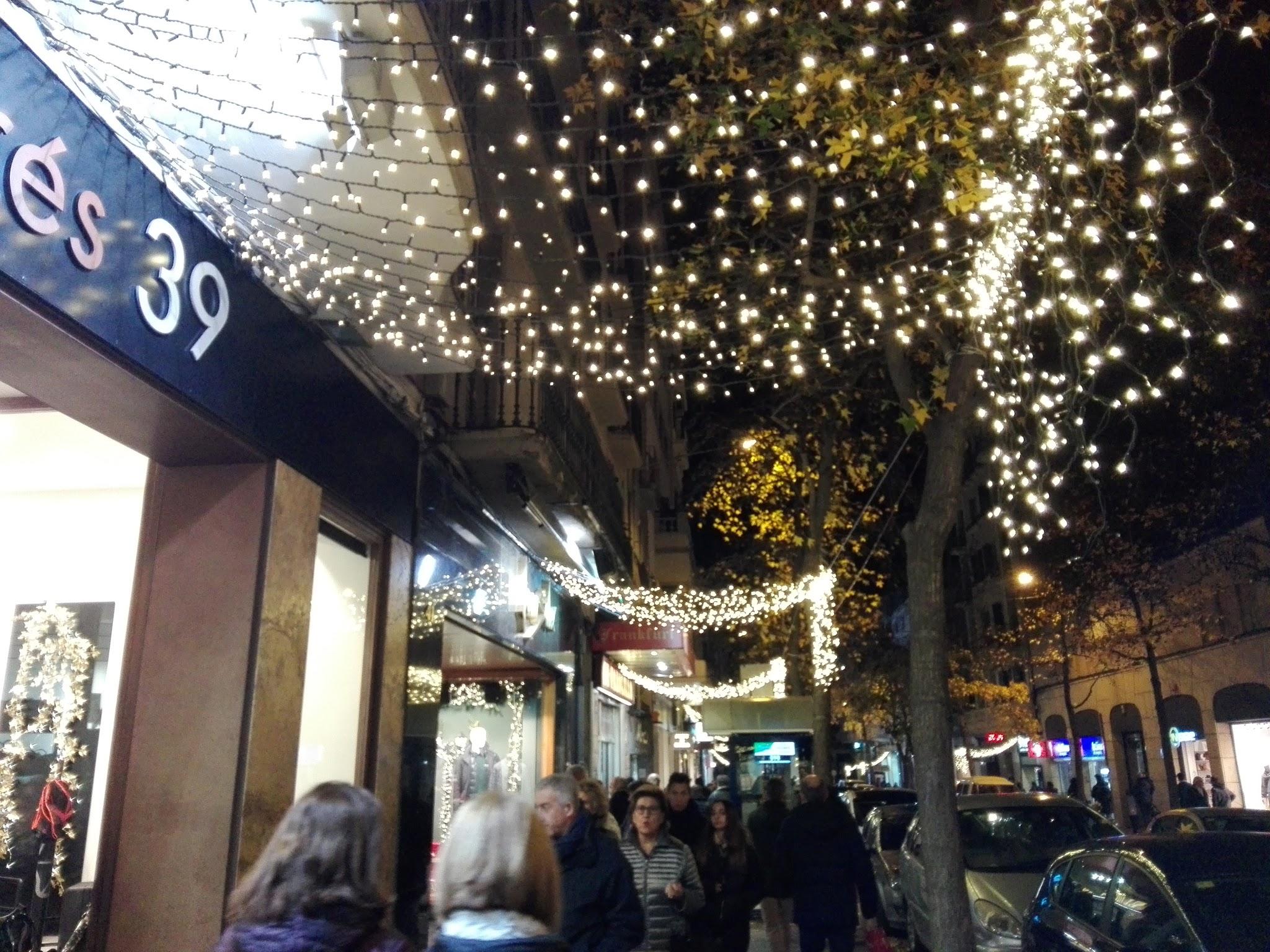 Commercial area
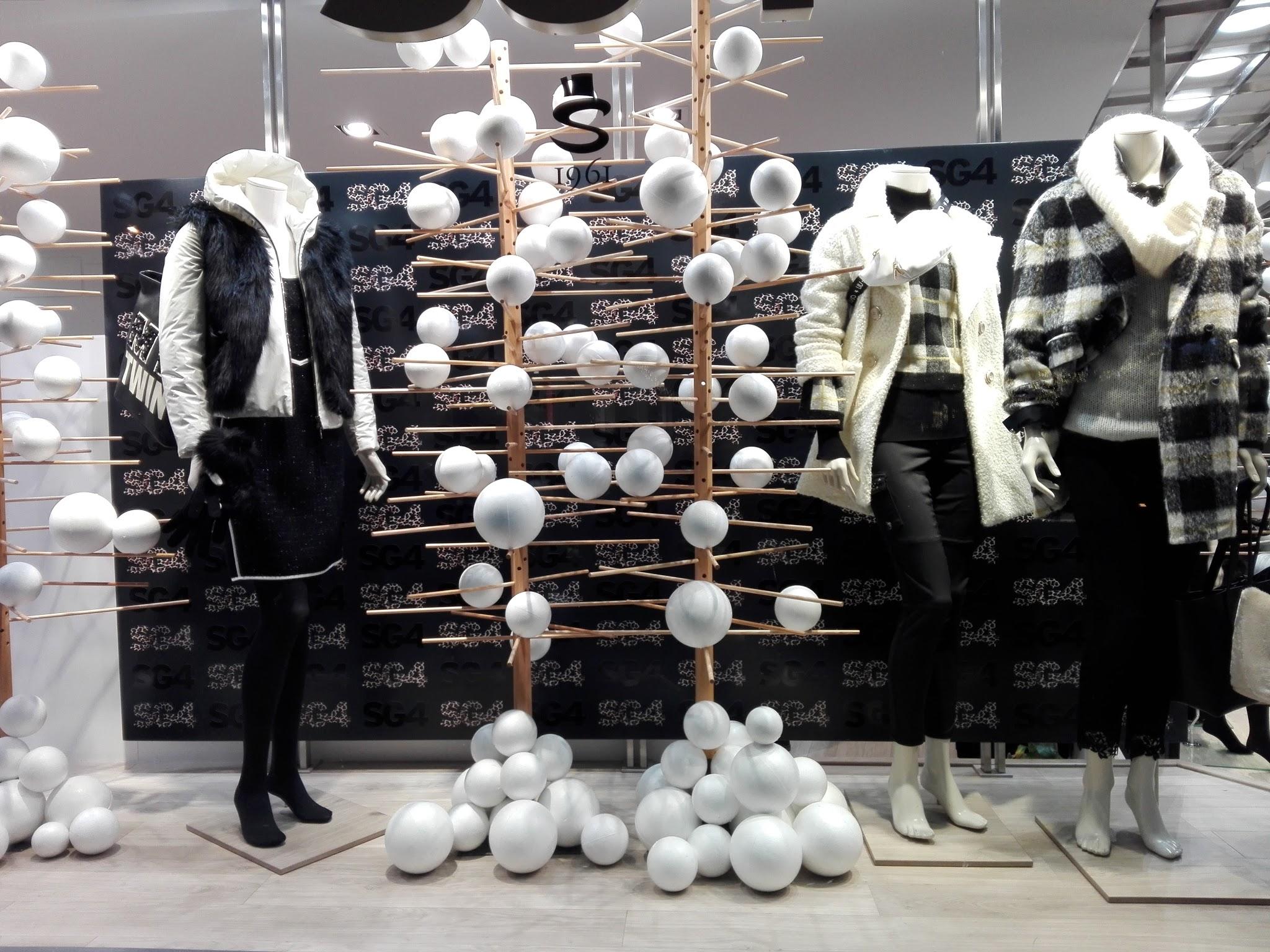 This is a clothing shop. For this year Christmas decoration, they’ve got small round white balls fixed on sticks and it’s really pretty with the clothes.
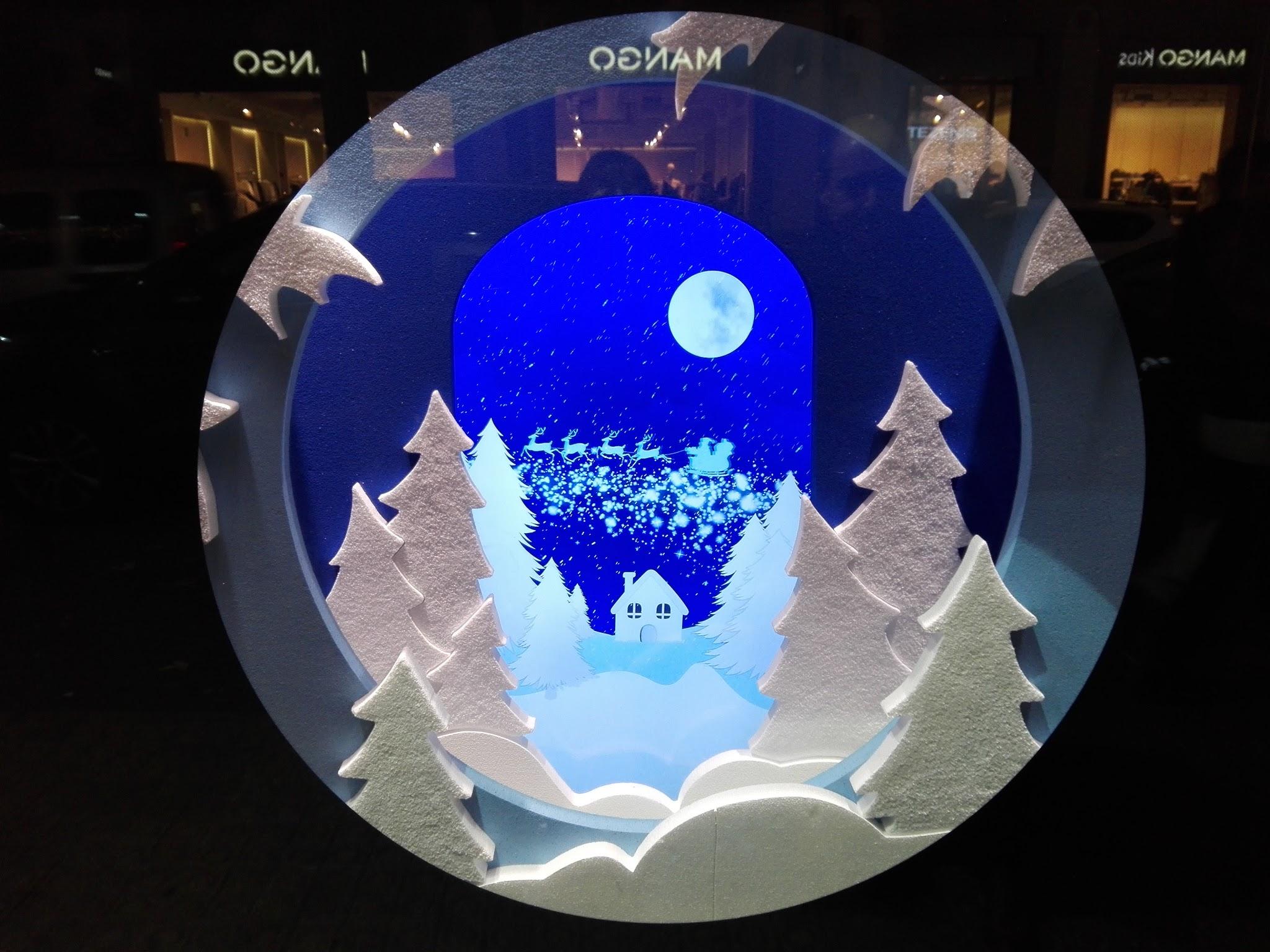 This shaped-like crystal snowball is set in front of a shoe shop as part of this years christmas decoration.
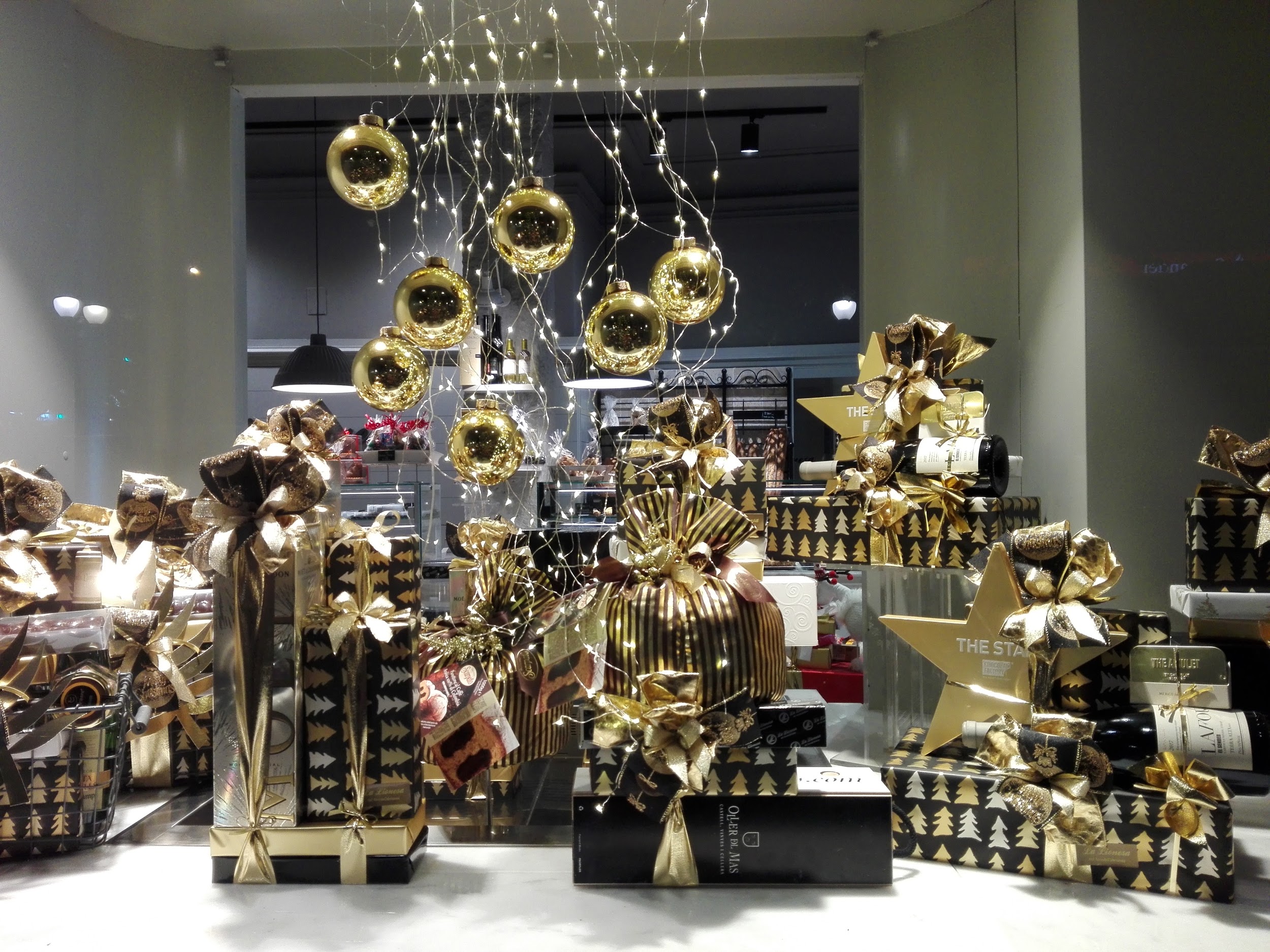 More shop windows
Presentation made by GES-2 students

Photos taken by students and teacher

Manresa, december 2019